Unit 7
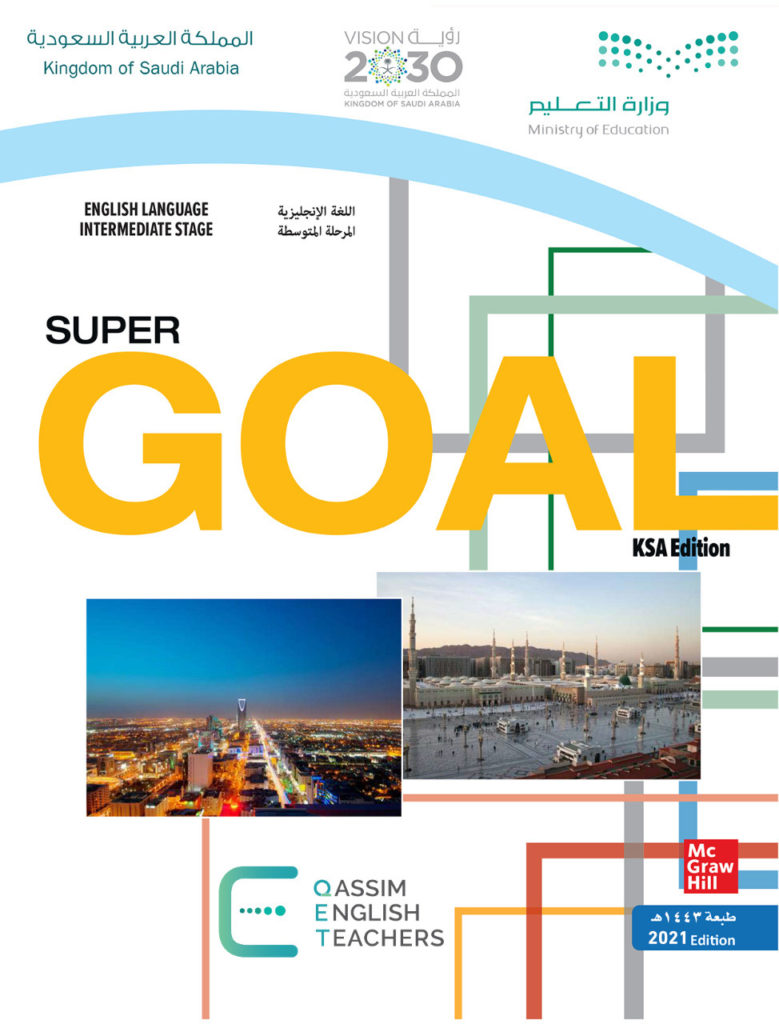 It’s a good deal, isn’t it?
Revision
Choose the correct answer:
1- You were in Jeddah, ( wasn't- weren't- aren't ) you?
2- She studied in Dammam, ( didn't- don't - doesn't) she?
3-They aren't from Abha, ( are they - are not they – do  they) ?
4- Majed is able to ( drive – drives – driving ) a car.
5- Sara should ( see – saw – seen ) the doctor.
6- She is cute, (isn’t she – is she – is it)?
7- Ahmad writes an essay, (do he – doesn’t he – isn’t he)? 
8- You aren’t a doctor , ( is you – are you – do you )?
Choose the correct answer:
9-They are able to (speak – speaks –speaking) Spanish. 
10-Sarah (is –are- were) able to drive a car.
11-He is able to (fixing – fixes – fix) his bike. 
12-You could (using – use – used) my laptop.
13-They should (wash – washed- washing) their hands. 
14-Should I (talked- talking – talk) to her?
15- Why don’t we (goes – go –went) on a picnic! 
16- Let's (help – helping – helped) Mona.
Do as shown between brackets
1- go \ Let's \ shopping	                                 (reorder).

Let’s go shopping.


2- Why\ we \ order \a pizza   \ don't \ ?	             ( reorder).

Why don’t we order a pizza?
Do as shown between brackets
3- He should (staying ) at home	                             ( correct)



4- Ahmaed is able to ( fixes ) the car	                       ( correct)



5- She reads this novel, (do) not she ?              	( correct)

      She read this novel, doesn’t she?
He should stay at home.
Ahmad is able to fix the car.
Make a suggestion
1- Clean the house .                         	             ( Let’s)

      Let’s clean the house!


2- We travel to Dubai	                       ( Why don’t )

       Why don’t we travel to Dubai?
Match the words with their meanings
2
5
6
1
3
4
Identify the following objects
broom- screw driver- teddy bear- hose – pot- rocking chair -hammer
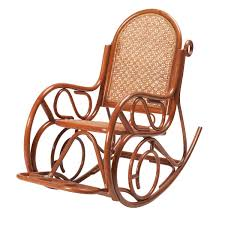 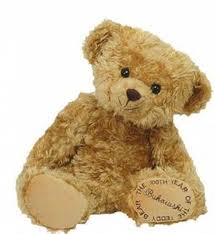 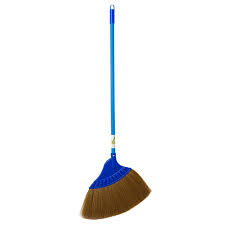 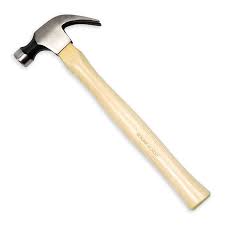 hammer
rocking chair
broom
teddy bear
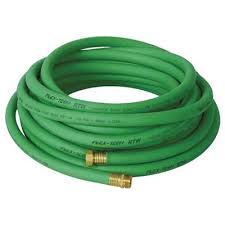 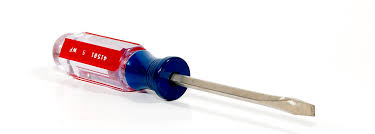 screw driver
hose